Lecture 6: Proof of Work and Mining
Recap: Longest Chain Rule

Proof of Work
	
Mining and incentives
Reference: Chapter 2.4, Princeton University Press book
Oracle
Time is organized into slots

Oracle selects one of the nodes (public identities)
	random
	everyone can verify the unique winner

 	
The selected node is the proposer
	constitutes a block with transactions
	validates transactions
	includes hash pointer to previous block
	signs the block
[Speaker Notes: Start demo: 

launch network, how many AWS EC2 nodes 
Show dashboard
 Discuss plots: throughput, latency, forking performance]
Elements of Bitcoin
Ownership and Transfer of Coins 
	Integrity maintained (no stealing of coins) 
	Tamper resistant to anyone other than the winner of that slot
	Tamper evident if the winner changed the block later 

 	
Resistant to Denial of Service
	No transactions can be permanently eclipsed
	Liveness
[Speaker Notes: Start demo: 

launch network, how many AWS EC2 nodes 
Show dashboard
 Discuss plots: throughput, latency, forking performance]
Double Spend Attack
Adversary can point its block to an older part of the chain
	Duplicate transaction inserted


Plausible Deniability
	network latency
	an offline user will not know which block came earlier
	blocks have no wall clock reference (time stamps).
[Speaker Notes: Figure to be drawn here of the double spend attack]
Longest Chain Rule
Nakamoto protocol
	followed by participants when its their turn to propose a block
	

		attach block to tip of the longest chain in its’ block tree


Confirmation rule	
	wait until the transaction is buried k-deep in the longest chain


Summary: resistant to double spend attack
[Speaker Notes: Figure to be drawn here of the double spend attack]
Implementation of the Oracle
Oracle
	Duplicate transaction inserted
	Time is organized into slots
	Oracle selects one of the nodes (public identities)
	random
	everyone can verify the unique winner


Implementation
	distributed
	unique proposer
	consensus: all honest users need to agree
[Speaker Notes: Figure to be drawn here of the double spend attack]
Proof of Work
Proof of Work
	Computation needed
	Easy to verify the computation

Hash functions
	Used to create a hash puzzle: H(nonce | block) < threshold
	
Nodes independently compete to solve hash puzzles
	approximates random selection of proposer
	hash threshold decides proposal rate

Bitcoin implements the oracle via Proof of Work
[Speaker Notes: Figure to be drawn here of the double spend attack]
Hash Puzzles
Hash puzzle
	H(nonce | block) < threshold
	only way to solve hash puzzle is to guess try random nonce
	
	
Total hash power
	number of hashes that can be computed per second
	total compute capacity over all nodes in the network
	time varying
	
Hardness
	threshold decides hardness
	first m bits of hash value are 0
[Speaker Notes: Figure to be drawn here of the double spend attack]
Proposal Rate
Hash puzzle
	H(nonce | block) < threshold
	threshold: first m bits of hash value are 0
	
Modeling puzzle solution 
	Each nonce attempt: Bernoulli random variable
	Number of nonces until succss: Geometric random variable
	
Proposal process
	rate decided by threshold and total hash power
	modeled by Poisson random process

Success probability of an individual node
	fraction of total hash power
[Speaker Notes: Figure to be drawn here of the double spend attack]
Benefits of Proof of Work
Sybil resistance
	individual success only depends on the hash power
	no benefit in splitting the compute resource
	
Grinding resistance
	puzzle hardness does not depend on the content of block
	no benefit to choosing block content to match a given nonce
	
Adaptive
	threshold can be varied over time
	depending on how total hash power evolves (nodes enter/exit)
	Bitcoin: threshold target recalculated every 2016 blocks 
	(roughly once in 2 weeks)
[Speaker Notes: Figure to be drawn here of the double spend attack]
Incentives
Proposal requires work
	Key part of the system
	Ideally everyone should participate		
	
Incentives
	Block rewards	
	Transaction rewards
	
Block rewards	
	New coins
	Coinbase transaction

Transaction rewards
	Awarded by the source of the transaction
[Speaker Notes: Figure to be drawn here of the double spend attack]
Block and Transaction Rewards
Need to be agreed in a distributed way
	changing over time	
	
Block rewards
	Only way new coins enter the system
	More rewards early in the system to incentivize early adopters
	
Bitcoin parameters
	block rewards halves every 210K blocks
	roughly every 4 yeard
	zero block reward by 2140

Transaction rewards
	Auction
[Speaker Notes: Figure to be drawn here of the double spend attack]
Bitcoin protocol
1 deep => .45
25 deep => 0.0006
Proposing
Voting
G
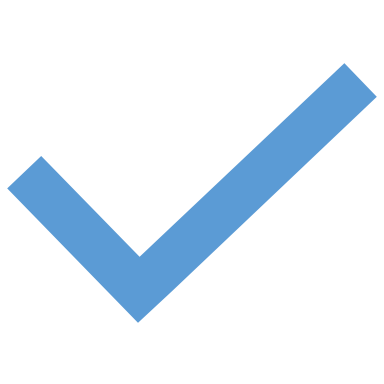 low mining rate
low mining rate
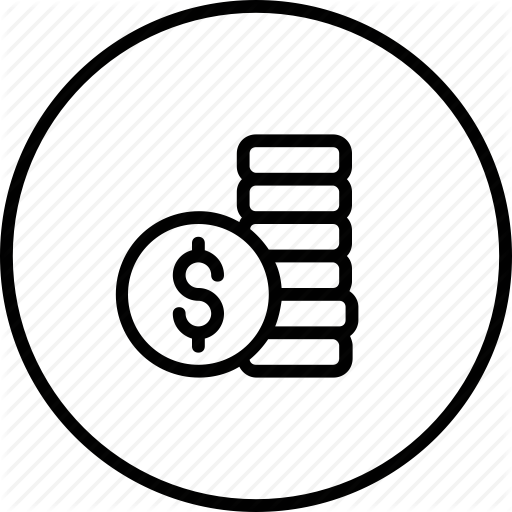 Satoshi’s  Table
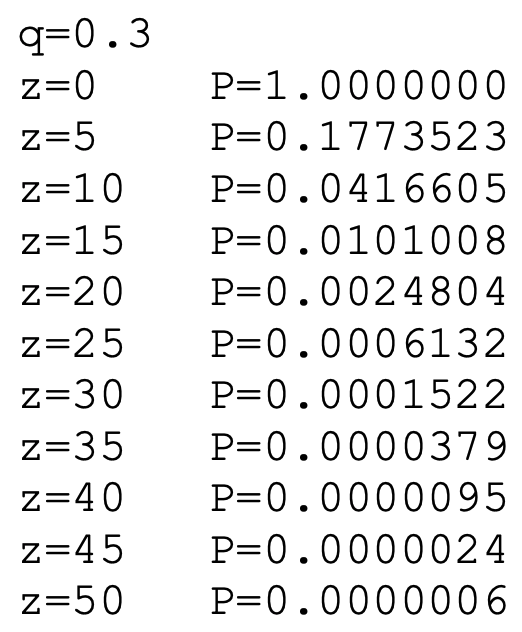 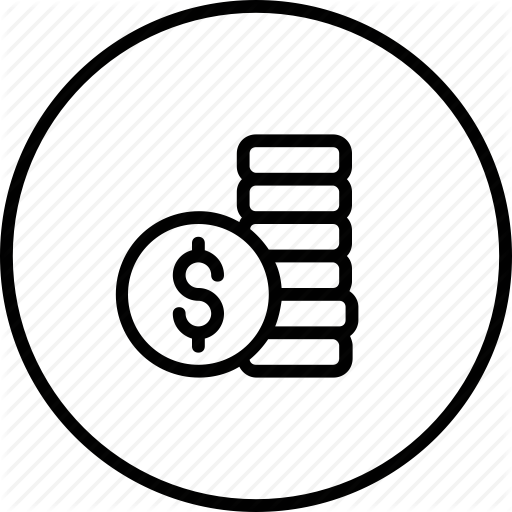 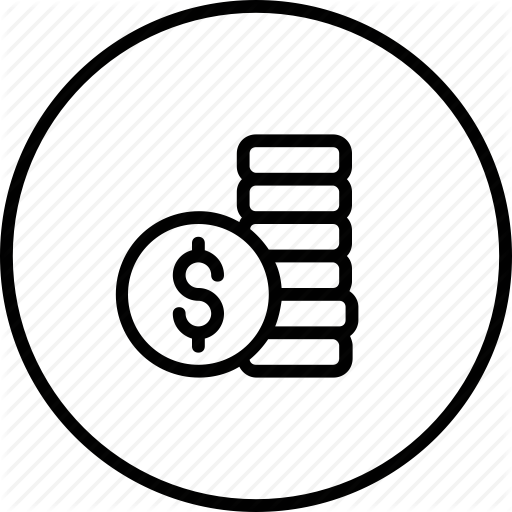 low throughput
low voting rate
-deep
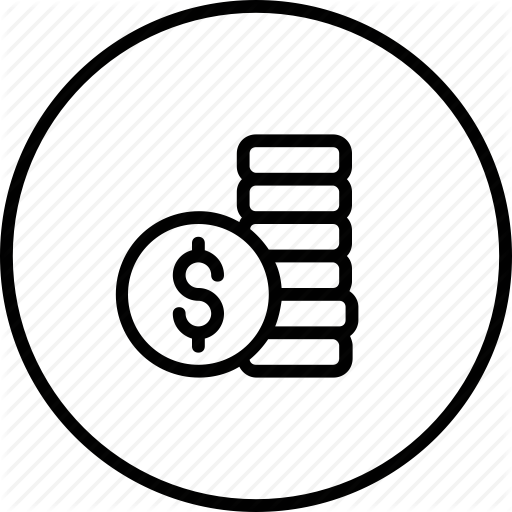 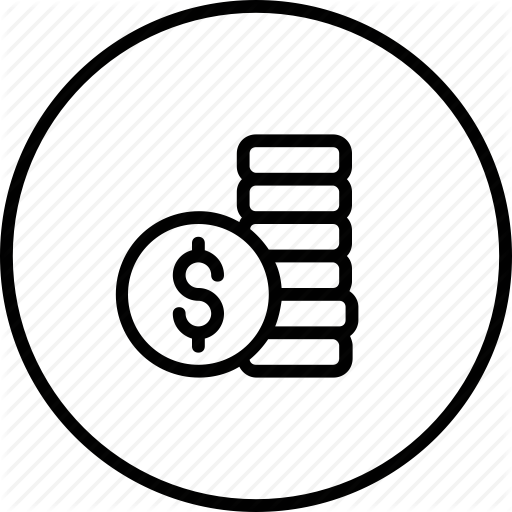 high latency
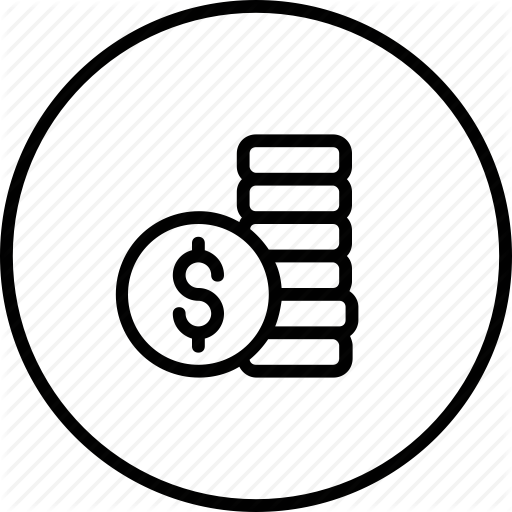 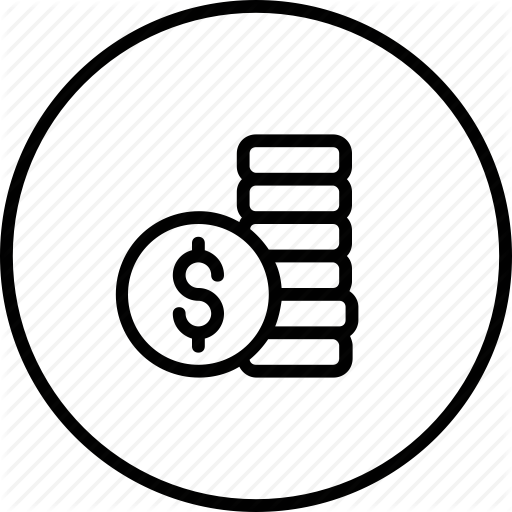 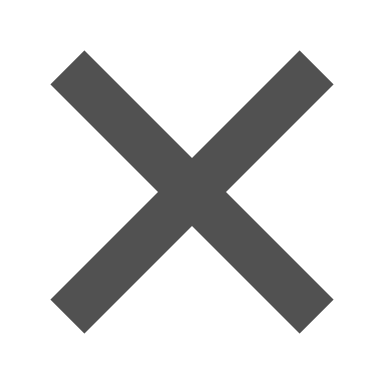 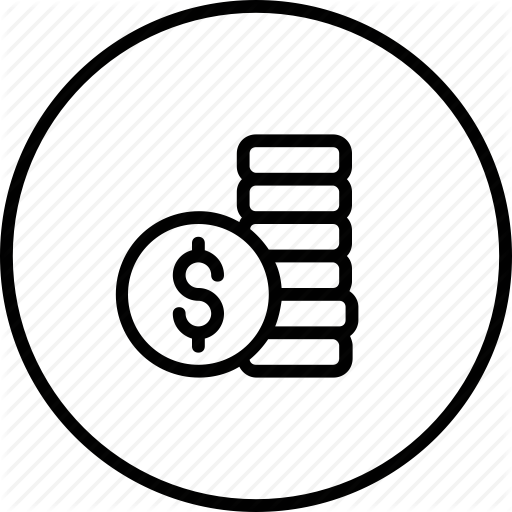 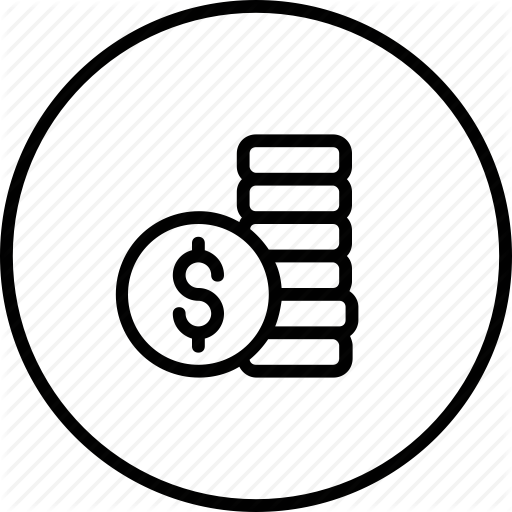 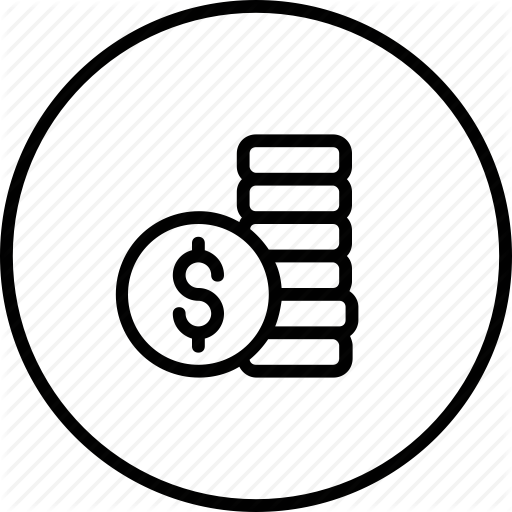 [Speaker Notes: Private attack in terms of voters over time.]